Project & Conference 

SHARING & CARING
.... every child matters!

The Place of Young People in the World!
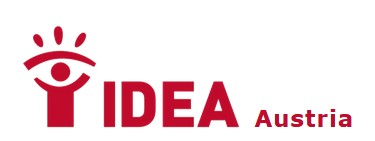 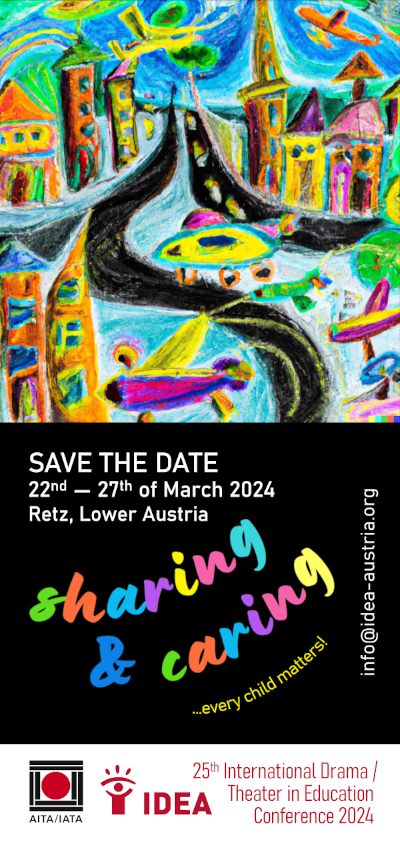 international participants & faciliators 

work together –  preparation & four days 

keynotes - theory & practical work

best practice – call for papers – additional program

celebrate with us - 50 years 

wonderful location in Retz, Lower Austria
25th Drama / Theatre in Education Conference 22nd -27th of March, 2024
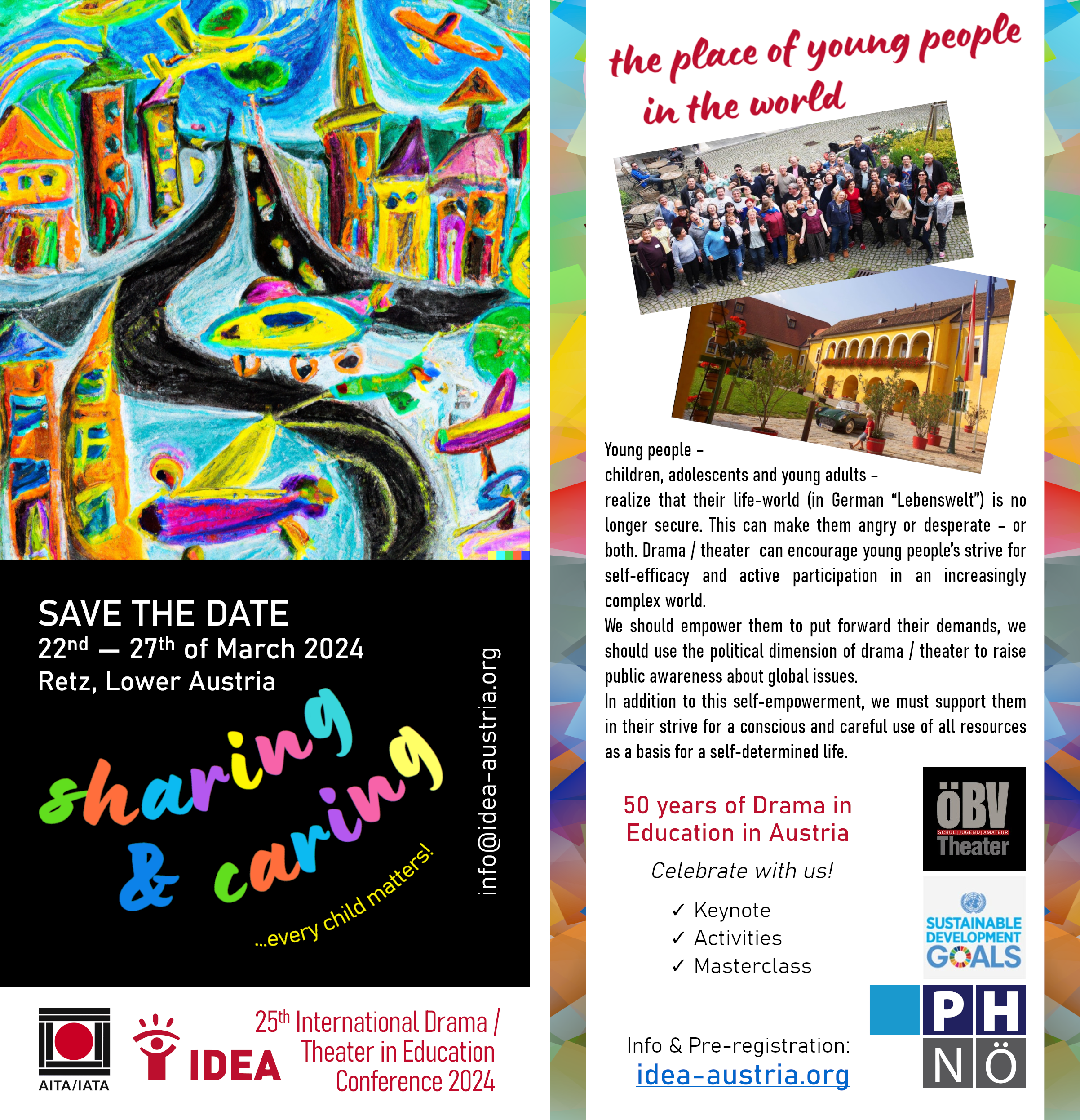 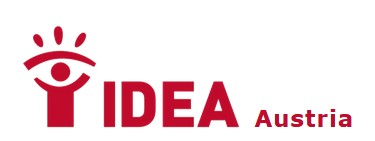 information & questions
OEBV THEATER
buero@oebvtheater.at

IDEA AUSTRIA
info@idea-austria.org

www.idea-austria.org